Učenička zadruga „Kotačica”
Osnovna škola Kloštar Podravski
Ul. 1. svibnja 50, 48 362 Kloštar Podravski
Učenička zadruga „Kotačica”
Osnovana je 1961. godine.
Djeluje u sedam sekcija: 
Povrtlarsko – voćarska 
Cvjećarska 
Ljekovito bilje
Pčelarska
Likovna
Mladi kreativci
Ekološka
Učenička zadruga „Kotačica”
Povrtlarsko – voćarska sekcija
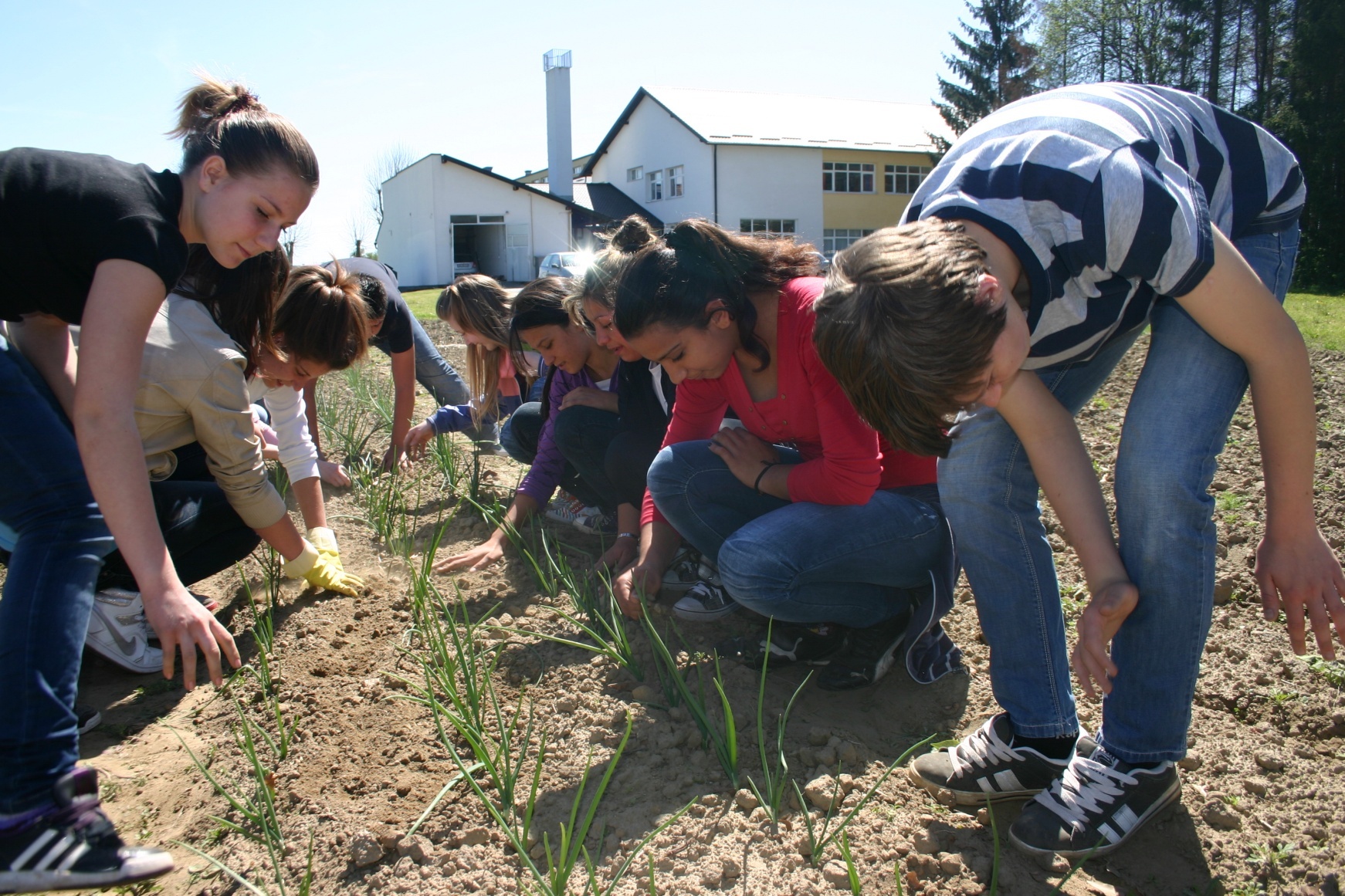 Povrtnjak se nalazi u Kloštru Podravskom pokraj škole, a voćnjak u Prugovcu pokraj PŠ Prugovac. 
Cilj: ponuditi učenicima namirnice koje su u skladu sa smjernicama zdrave prehrane.
Učenička zadruga „Kotačica”
Cvjećarska sekcija
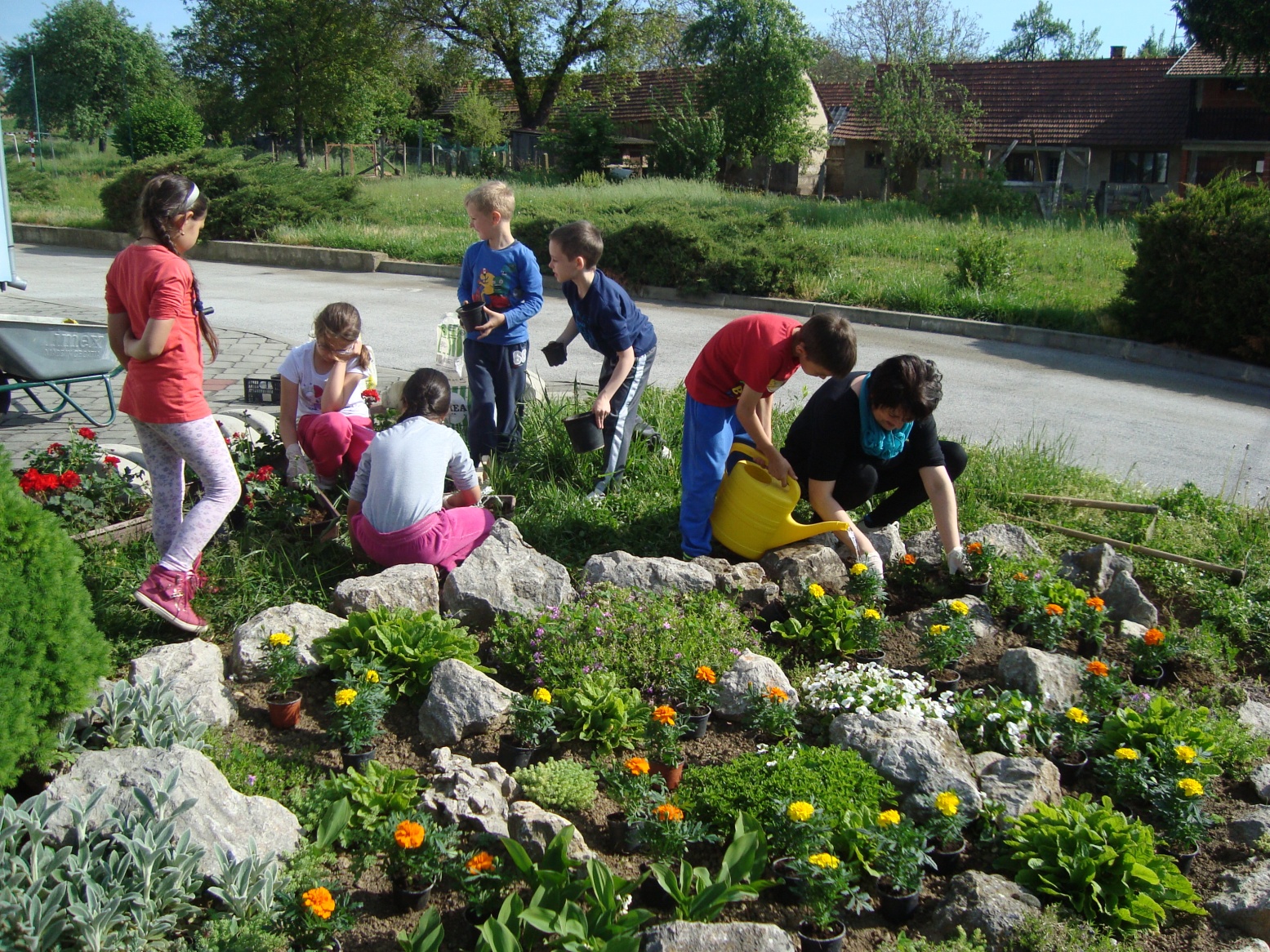 Cvjećarska sekcija se nalazi u MŠ Kloštar Podravski, PŠ Suha Katalena i PŠ Podravske Sesvete. 
Cilj i aktivnosti: presađivanje i sadnja bilja, proizvodnja razmnožavanjem, izrada aranžmana.
Učenička zadruga „Kotačica”
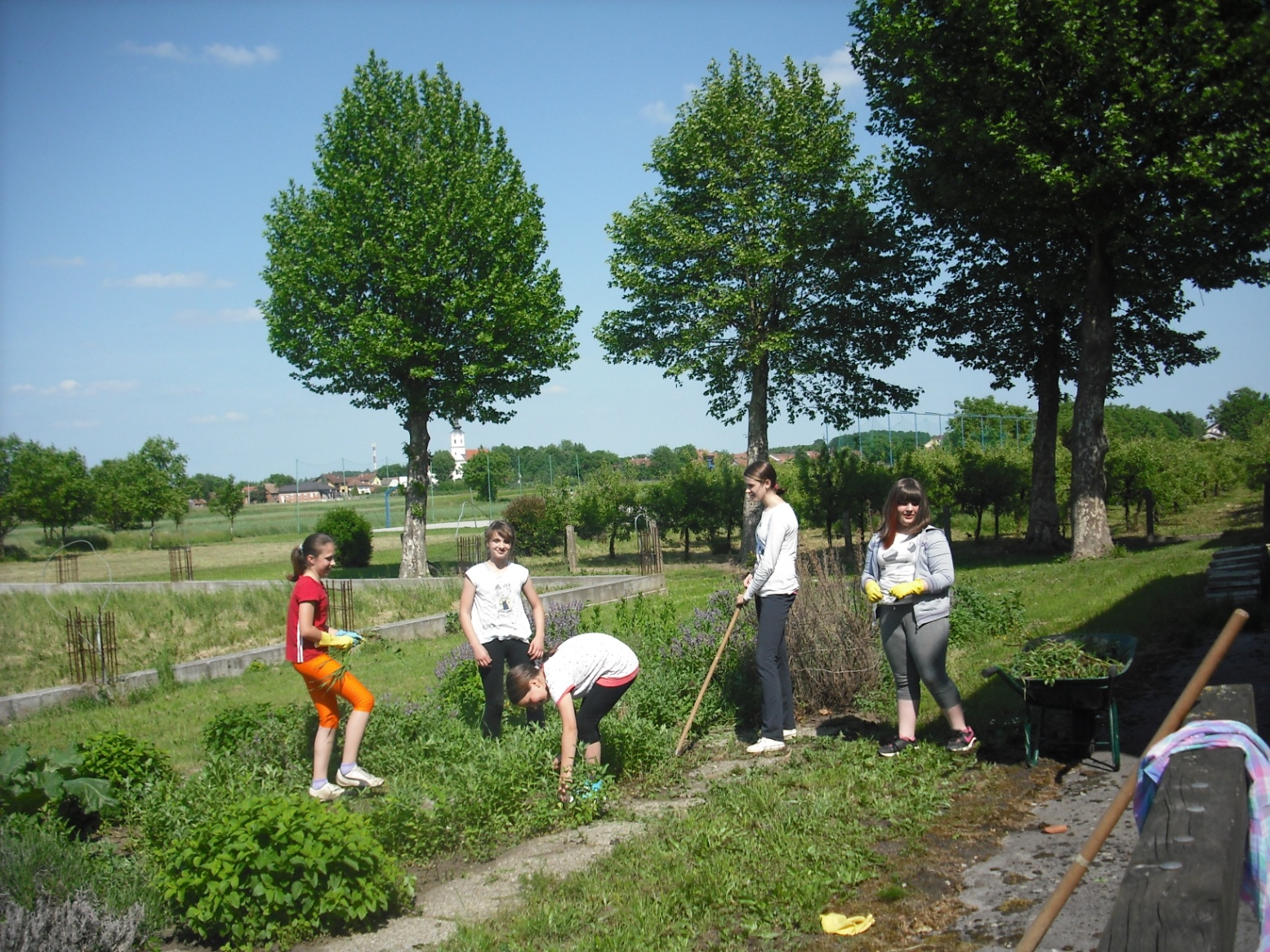 Ljekovito bilje
Sadnice ljekovitog bilja: lavande, nevena, matičnjaka, ljekovite kadulje, ružmarina, kamilice i rabarbare se nalaze pokraj MP Kloštar Podravski. 
Cilj i aktivnosti: sadnja, okopavanje i plijevljenje, ubiranje i sušenje, priprema ljekovitih pripravaka.
Učenička zadruga „Kotačica”
Pčelarska sekcija
Pčelinjak se nalazi u Suhoj Kataleni u blizini PŠ Suha Katalena. 
Cilj i aktivnosti: održavanje košnica, prihranjivanje pčela, stvaranje novih pčelinjih zajednica, vrcanje, punjenje meda, taljenje voska.
Učenička zadruga „Kotačica”
Likovna sekcija
Likovna sekcija aktivna je u MŠ Kloštar Podravski. 
Cilj i aktivnosti: izrada prigodnih ukrasa od različitih materijala i masa, oslikavanje predmeta u radu skupine i izrada aranžmana.
Učenička zadruga „Kotačica”
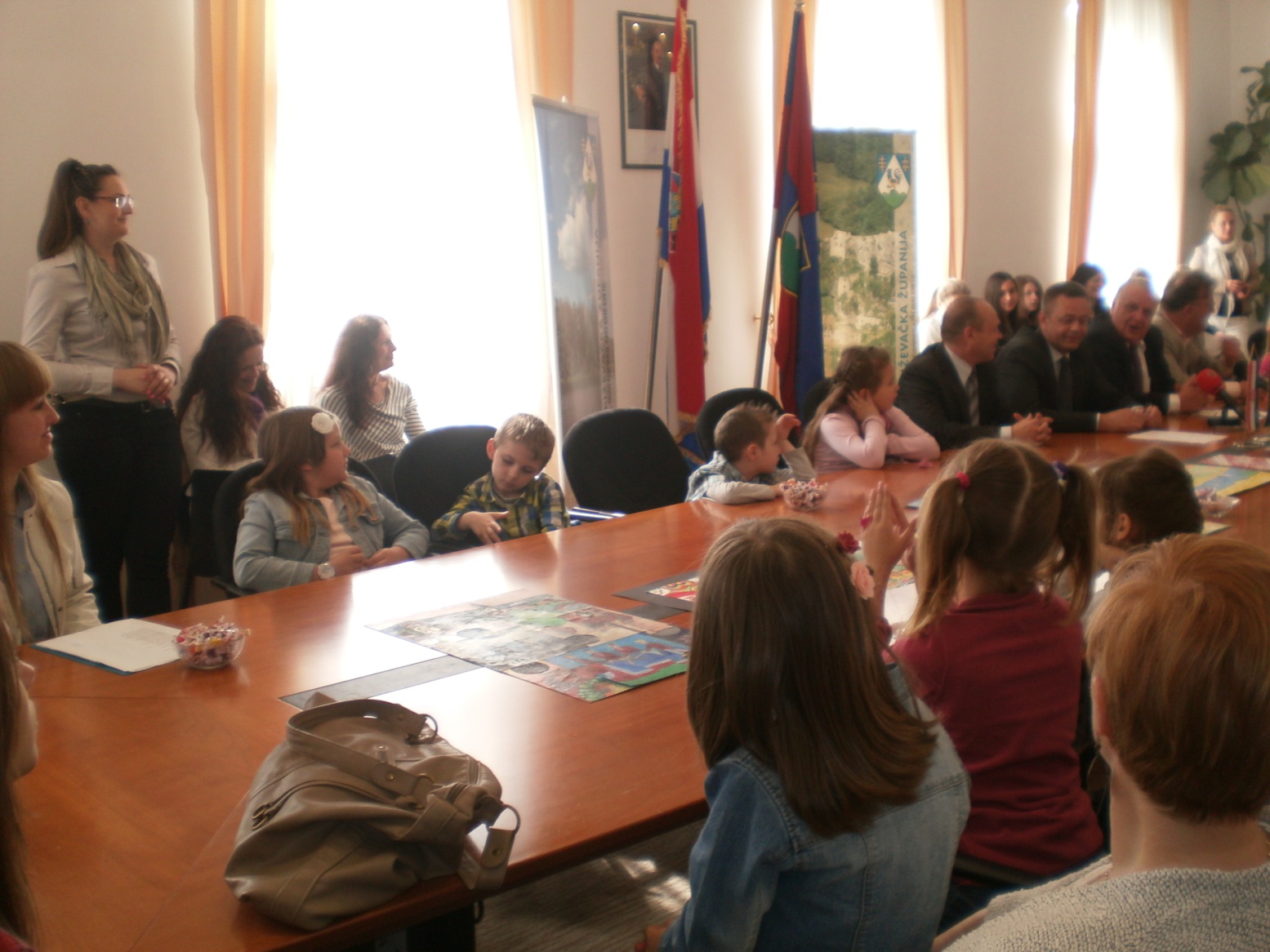 Mladi kreativci
Mladi kreativci su aktivni u MŠ Kloštar Podravski.
Cilj i aktivnosti: šivanje, izrada ručnih radova, izrada eko – vrećica.
Učenička zadruga „Kotačica”
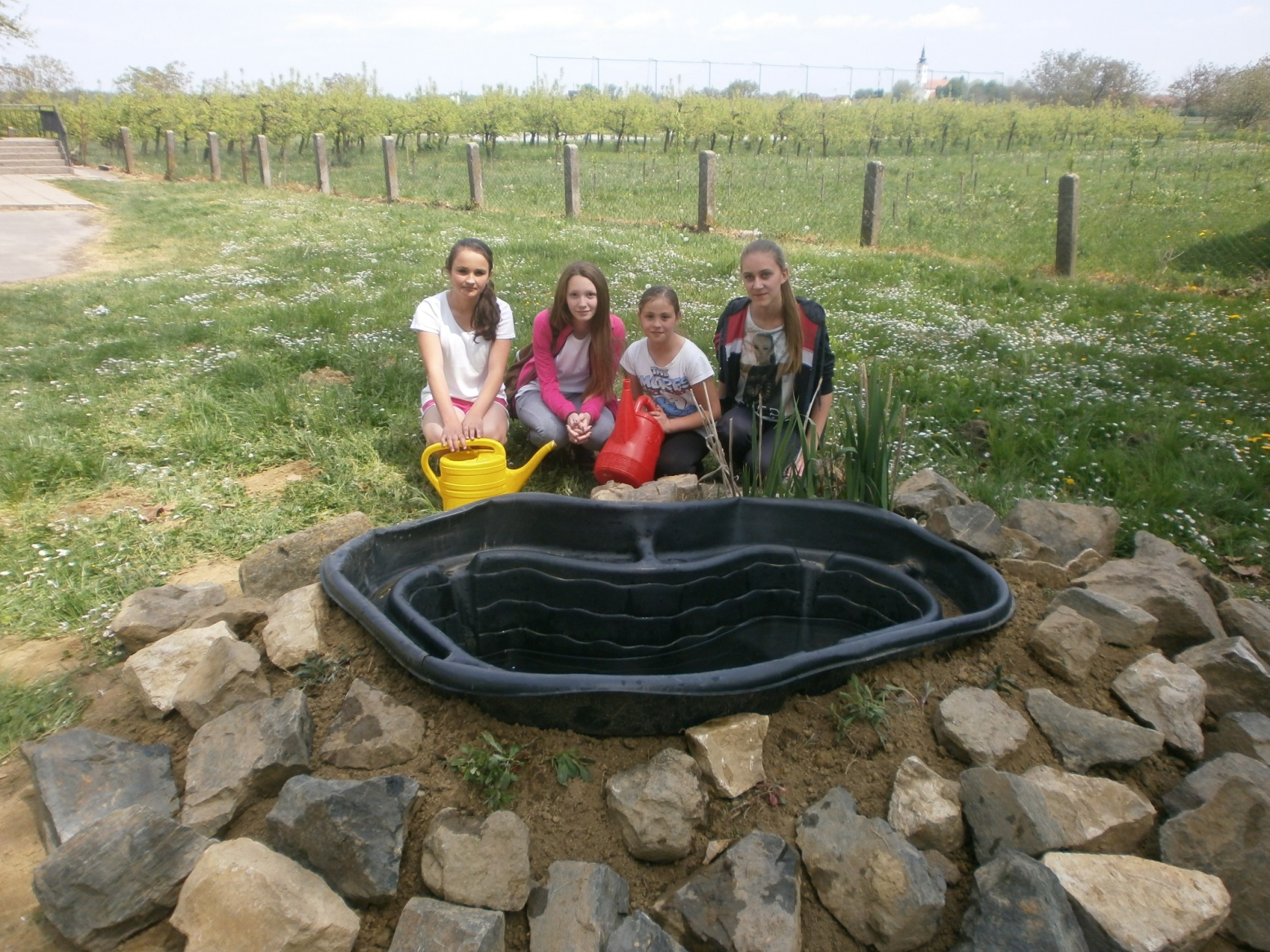 Ekološka sekcija
Ekološka sekcija je aktivna u MŠ Kloštar Podravski.
Cilj i aktivnosti: održavanje čistoće školskog okoliša, ekološka edukacija, održavanje školske bare.
Učenička zadruga „Kotačica”
Aktivnosti u školskoj godini 2015./2016.
Dani voća
Božićna radionica
Božićna prodajna izložba
Uskršnja radionica
Sajam povodom Dana općine Kloštar Podravski
Izrada ukrasa od komušine - radionica
Učenička zadruga „Kotačica”
Dani voća
Izložba UZ „Kotačica” povodom Dana voća u Đurđevcu, 03. listopada 2015. godine.
Učenička zadruga „Kotačica”
Božićna radionica
Božićna radionica održana je                       20. studenog 2015. godine u prostorijama Osnovne škole Kloštar Podravski.
Cilj radionice: Izrada Božićnih ukrasa od komušine.
Učenička zadruga „Kotačica”
Božićna izložba
Božićna prodajna izložba održana je 15. prosinca 2015. u PŠ Podravske Sesvete i 16. prosinca u MŠ Kloštar Podravski.
Učenička zadruga „Kotačica”
Uskršnja radionica
Uskršnja radionica održana je 15. ožujka 2015. godine u prostorijama Osnovne škole Kloštar Podravski.
Cilj radionice: Izrada Uskršnjih ukrasa
Učenička zadruga „Kotačica”
Dani Općine Kloštar Podravski
Sajam povodom Dana Općine Kloštar Podravski održan je 20. ožujka 2016. godine.
Učenička zadruga „Kotačica”
Ukrasi od komušine - radionica
Radionica je održana 6. i 8. travnja 2016. godine u prostorijama MŠ Kloštar Podravski. 
Cilj radionice: izrada ukrasa za predstavljanje na Županijskoj smotri Koprivničko – križevačke županije.
Učenička zadruga „Kotačica”
Osnovna škola Kloštar Podravski
Ul. 1. svibnja 50, 48 362 Kloštar Podravski
tel: 048/816-331
ured@os-klostar-podravski.skole.hr